CMSC201 Computer Science I for MajorsLecture 16 – File I/O
Last Class We Covered
Using for loops
Syntax
Using it to iterate over a list
Using it for “counting” the number of actions
The range() function
Syntax
Three forms: one, two, or three numbers
2
Any Questions from Last Time?
3
Today’s Objectives
To learn about escape sequences
What they are and why we need them
How to use them
To learn how to use the split() function
To break a string into tokens
To be able to
Open a file
Read in its data
4
Escape Sequences
5
“Misbehaving” print() Function
There are times when the print() function doesn’t output exactly what we want

>>> print("I am 5 feet, 4 inches")
I am 5 feet, 4 inches
>>> print("I am 5'4"")
  File "<stdin>", line 1
    print("I am 5'4"")
                     ^
SyntaxError: EOL while scanning string literal
6
Special Characters
Just like Python has special keywords…
for, int, True, etc.

It also has special characters
Single quote ('), double quote ("), etc.
7
Backslash: Escape Sequences
The backslash character (\) is used to “escape” a special character in Python
Tells Python not to treat it as special

The backslash character goes in front of the character we want to “escape”
>>> print("I am 5'4\"")
I am 5'4"
8
Using Escape Sequences
There are three ways to solve the problem of printing out our height using quotes
>>> print("I am 5'4\"")
I am 5'4"
>>> print('I am 5\'4"')
I am 5'4"
>>> print("I am 5\'4\"")
I am 5'4"
9
Using Escape Sequences
There are three ways to solve the problem of printing out our height using quotes
>>> print("I am 5'4\"")
I am 5'4"
>>> print('I am 5\'4"')
I am 5'4"
>>> print("I am 5\'4\"")
I am 5'4"
escape double quotes (using " for the string)
escape single quotes (using ' for the string)
escape both single and double quotes (works when using ' or ")
10
Common Escape Sequences
11
Escape Sequences Example
tabby_cat = "\tI'm tabbed in."
print(tabby_cat)
     I'm tabbed in.

persian_cat = "I'm split\non a line."
print(persian_cat)
I'm split
on a line.

backslash_cat = "I'm \\ a \\ cat."
print(backslash_cat)
I'm \ a \ cat.
\t adds a tab
\n adds a newline
\\ adds a single backslash
12
http://learnpythonthehardway.org/book/ex10.html
How Python Handles Escape Sequences
Escape sequences look like two characters to us
Python treats them as a single character

example1 = "dog\n"
example2 = "\tcat"
13
String Splitting
14
String Splitting
We can break a string into individual pieces
That you can then loop over!

The function is called split(), and it has two ways it can be used:
Break the string up by its whitespace
Break the string up by a specific character
15
Splitting by Whitespace
Calling split() with no arguments will split on all of the whitespace in a string
Even the “interior” whitespace

>>> line = "hello world this is my song\n"
>>> line.split()
['hello', 'world', 'this', 'is', 'my', 'song']

>>> whiteCat = "\t\nI   love\t\t\nwhitespace\n  "
>>> whiteCat.split()
['I', 'love', 'whitespace']
16
Splitting by Specific Character
Calling split() with a string in it, we can remove a specific character (or more than one)

>>> commas = "once,twice,thrice"
>>> commas.split(",")
['once', 'twice', 'thrice']

>>> double = "hello how ill are all of your llamas?"
>>> double.split("ll")
['he', 'o how i', ' are a', ' of your ', 'amas?']
these character(s) are called the delimiter
17
Splitting by Specific Character
Calling split() with a string in it, we can remove a specific character (or more than one)

>>> commas = "once,twice,thrice"
>>> commas.split(",")
['once', 'twice', 'thrice']

>>> double = "hello how ill are all of your llamas?"
>>> double.split("ll")
['he', 'o how i', ' are a', ' of your ', 'amas?']
these character(s) are called the delimiter
notice that it didn’t remove the whitespace
18
Practice: Splitting
Use split() to solve the following problems

Split this string on all of its whitespace:
daft = "around the \nworld"


Split this string on the double t’s (tt):
doubleT = "nutty otters making lattes"
19
Practice: Splitting
Use split() to solve the following problems

Split this string on all of its whitespace:
daft = "around the \nworld"
daft.split()

Split this string on the double t’s (tt):
doubleT = "nutty otters making lattes"
doubleT.split("tt")
20
Looping over Split Strings
Splitting a string creates a list of smaller strings

Using a for loop with a split string, we can iterate over each word (or token) in the string

Syntax:
for piece in myString.split():
    # do something with each piece
21
Example: Looping over Split Strings
double = "hello how ill are all of your llamas?"
for token in double.split("ll"):
    print("y" + token + "y")

yhey
yo how iy
y are ay
y of your y
yamas?y
append a “y” to the front and end of each list element, then print
remember, double.split("ll") makes the list
['he', 'o how i', ' are a', ' of your ', 'amas?']
22
File Input and Output
23
Why Use Files?
Until now, the Python programs you've been writing use pretty simple input and output
User types input at the keyboard 
Results (output) are displayed in the console
This is fine for short and simple input…
But what if we want to average 50 numbers, and mess up when entering the 37th one?
Start all over???
24
What is File I/O?
One solution is to read the information in from a file on your computer
You can even write information to a file

This process is called File I/O 
"I/O" stands for "input/output“
Python has built-in functions that make this easy
25
File I/O Example: Word Processor
“Reading” in a file using a word processor
File opened from hard disk
Contents read into memory (RAM)
File closed on hard disk
IMPORTANT: Changes to the file are made to the copy stored in memory, not the original file on the disk
26
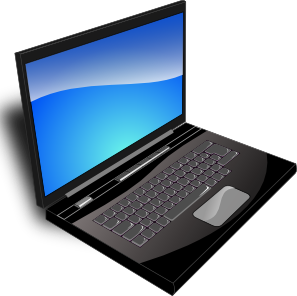 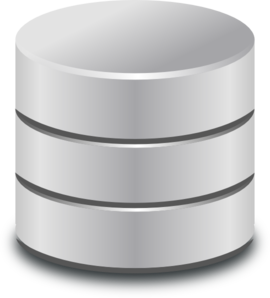 hard disk
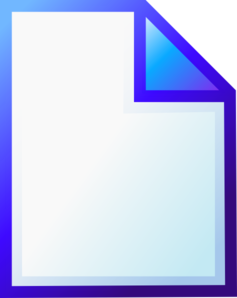 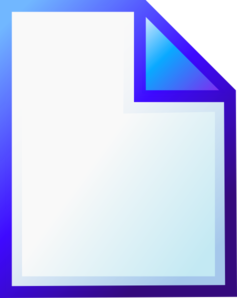 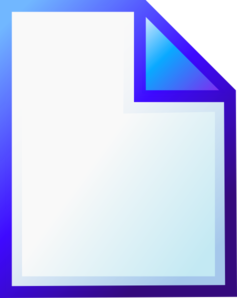 RAM
File opened from hard disk
Contents read into memory (RAM)
File closed from hard disk
Changes are saved to the copy in memory
27
Images from pixabay.com and clipartkid.com
[Speaker Notes: https://pixabay.com/p-33521/?no_redirect
http://www.clipartkid.com/database-symbol-clip-art-at-clker-com-vector-clip-art-online-QMSKDE-clipart/]
File I/O Example: Word Processor
“Writing” a file using a word processor
(Saving a word processing file)
Original file on the disk is reopened in a mode that will allow writing
This actually erases the old contents!
Copy the version of the document stored in memory to the original file on disk
File is closed
28
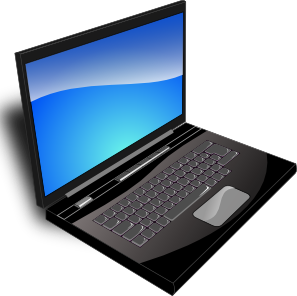 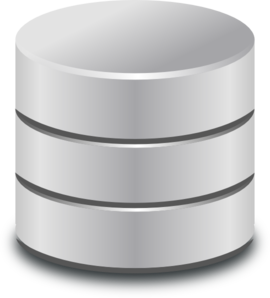 hard disk
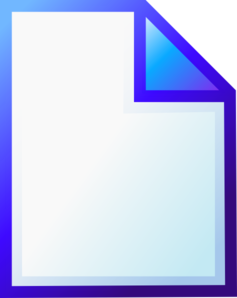 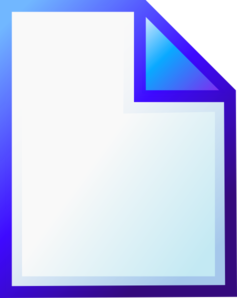 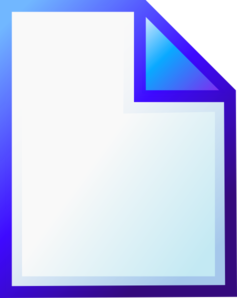 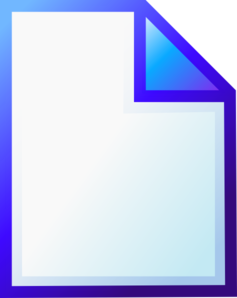 RAM
File opened on hard disk for writing
(Old contents are erased!)
Copy version in memory to hard disk
Close file on hard disk
29
Images from pixabay.com and clipartkid.com
[Speaker Notes: https://pixabay.com/p-33521/?no_redirect
http://www.clipartkid.com/database-symbol-clip-art-at-clker-com-vector-clip-art-online-QMSKDE-clipart/]
File Processing
In order to do interesting things with files, we need to be able to perform certain operations:
Associate an external file with a program object
Opening the file
Manipulate the file object
Reading from or writing to the file object
Close the file
Making sure the object and file match at the end
30
Opening a File
31
Syntax for open() Function
myFile = open(file_name [, access_mode])
file_name

This argument is a string the contains the name of the file you want to access
"input.txt"
"numbers.dat"
"roster.txt"
32
Syntax for open() Function
myFile = open(file_name [, access_mode])
access_mode (optional argument)

This argument is a string that determines which of the modes the file is to be opened in
"r" (open for reading)
"w" (open for writing)
"a" (open for appending)
File being opened must be in the same folder as the Python file
33
Examples of Using open()
In general, we will use commands like:
myFile  = open("scores.txt")
dataIn  = open("stats.dat",  "r")
dataOut = open("stats2.dat", "w")
scores.txt
2.5  8.1 7.6 3.2  3.2
3.0 11.6 6.5 2.7 12.4
8.0  8.0 8.0 8.0  7.5
an example input file
34
Reading in a File
35
Using File Objects to Read Files
myFile = open("myStuff.txt")

This line of code does three things:
Opens the file “myStuff.txt”
In “reading” mode (which is the default)
Assigns the opened file to the variable myFile

Once the file is open and assigned to a variable, we can start reading it
36
Three Ways to Read a File
There are three different ways to read in a file:

Read the whole file in as one big long string
myFile.read()
Read the file in one line at a time
myFile.readline()
Read the file in as a list of strings (each is one line)
myFile.readlines()
37
Entire Contents into One String
>>> info = open("hours.txt")
>>> wholeThing = info.read()
>>> wholeThing
'123 Suzy 9.5 8.1 7.6 3.2\n456 Brad 7.0 9.6 6.5 4.9 8.8\n789 Jenn 8.0 8.0 8.0 8.0 7.5\n'
it’s literally one giant string!
our input file
hours.txt
123 Suzy 9.5 8.1 7.6 3.1 3.2
456 Brad 7.0 9.6 6.5 4.9 8.8
789 Jenn 8.0 8.0 8.0 8.0 7.5
38
https://courses.cs.washington.edu/courses/cse142/11au/python/06-files.ppt
Entire Contents into One String
>>> info = open("hours.txt")
>>> wholeThing = info.read()
>>> wholeThing
'123 Suzy 9.5 8.1 7.6 3.2\n456 Brad 7.0 9.6 6.5 4.9 8.8\n789 Jenn 8.0 8.0 8.0 8.0 7.5\n'
it’s literally one giant string!
our input file
notice the escape sequence (\n) is read in as well
hours.txt
123 Suzy 9.5 8.1 7.6 3.1 3.2
456 Brad 7.0 9.6 6.5 4.9 8.8
789 Jenn 8.0 8.0 8.0 8.0 7.5
39
https://courses.cs.washington.edu/courses/cse142/11au/python/06-files.ppt
One Line at a Time
>>> info = open("hours.txt")
>>> lineOne = info.readline()
>>> lineOne
'123 Suzy 9.5 8.1 7.6 3.2 3.1\n'
>>> lineTwo = info.readline()
'456 Brad 7.0 9.6 6.5 4.9 8.8\n'
our input file
hours.txt
123 Suzy 9.5 8.1 7.6 3.1 3.2
456 Brad 7.0 9.6 6.5 4.9 8.8
789 Jenn 8.0 8.0 8.0 8.0 7.5
40
https://courses.cs.washington.edu/courses/cse142/11au/python/06-files.ppt
As a List of Strings
>>> info = open("hours.txt")
>>> listOfLines = info.readlines()
>>> listOfLines
['123 Suzy 9.5 8.1 7.6 3.2 3.1\n',
 '456 Brad 7.0 9.6 6.5 4.9 8.8\n',
 '789 Jenn 8.0 8.0 8.0 8.0 7.5\n']
our input file
hours.txt
123 Suzy 9.5 8.1 7.6 3.1 3.2
456 Brad 7.0 9.6 6.5 4.9 8.8
789 Jenn 8.0 8.0 8.0 8.0 7.5
41
https://courses.cs.washington.edu/courses/cse142/11au/python/06-files.ppt
Using for Loops to Read in Files
Remember, for loops are great for iterating

With a list, the for loop iterates over…
Each element of the list (in order)
Using a range(), the for loop iterates over…
Each number generated by the range (in order)
And with a file, the for loop iterates over…
Each line of the file (in order)
42
A Better Way to Read One Line at a Time
Instead of reading them manually, use a for loop to iterate through the file line by line

>>> info = open("hours.txt")
>>> for eachLine in info:
...     print(eachLine)
...
123 Suzy 9.5 8.1 7.6 3.2 3.1

456 Brad 7.0 9.6 6.5 4.9 8.8

789 Jenn 8.0 8.0 8.0 8.0 7.5
43
A Better Way to Read One Line at a Time
Instead of reading them manually, use a for loop to iterate through the file line by line

>>> info = open("hours.txt")
>>> for eachLine in info:
...     print(eachLine)
...
123 Suzy 9.5 8.1 7.6 3.2 3.1

456 Brad 7.0 9.6 6.5 4.9 8.8

789 Jenn 8.0 8.0 8.0 8.0 7.5
why are there all these empty lines???
now that we’re calling print(), the \n is printing out as a second new line
44
More About Whitespace
45
Whitespace
Whitespace is any “blank” character, that represents space between other characters
For example: tabs, newlines, and spaces         "\t"  "\n"    " "

When we read in a file, we can get whitespace
Sometimes, we don’t want to keep it
46
Removing Whitespace
To remove all whitespace from the start and end of a string, we can use strip()

	spacedOut = spacedOut.strip()
spacedOut
47
Removing Whitespace
To remove all whitespace from the start and end of a string, we can use strip()

	spacedOut = spacedOut.strip()
spacedOut
48
Removing Whitespace
To remove all whitespace from the start and end of a string, we can use strip()

	spacedOut = spacedOut.strip()
notice that strip() does not remove “interior” spacing
spacedOut
49
Announcements
HW 5 out on Blackboard
Due Friday, April 7th @ 8:59:59 PM

Project 2 comes out Saturday
Uses 3D lists and file I/O

Final exam is when?
Friday, May 19th from 6 to 8 PM
50